Atividade PHetsobre Circuitos Elétricos utilizando o OA “Circuit Construction Kit: DC (HTML5)”
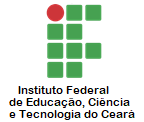 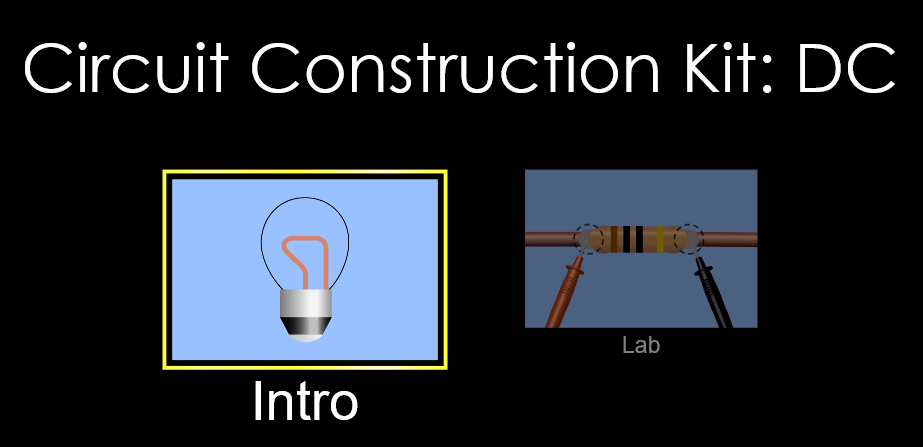 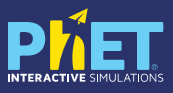 Disponível em: https://phet.colorado.edu/sims/html/circuit-construction-kit-dc/latest/circuit-construction-kit-dc_en.html
Resistência elétrica (1ª Lei de Ohm)
Resistência à passagem da corrente elétrica.
Resistores: são componentes elétricos destinados a gerar resistência.
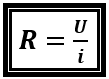 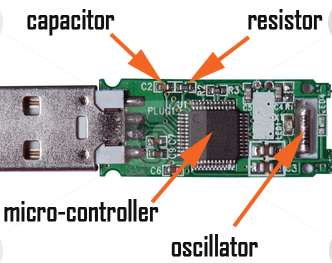 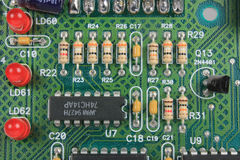 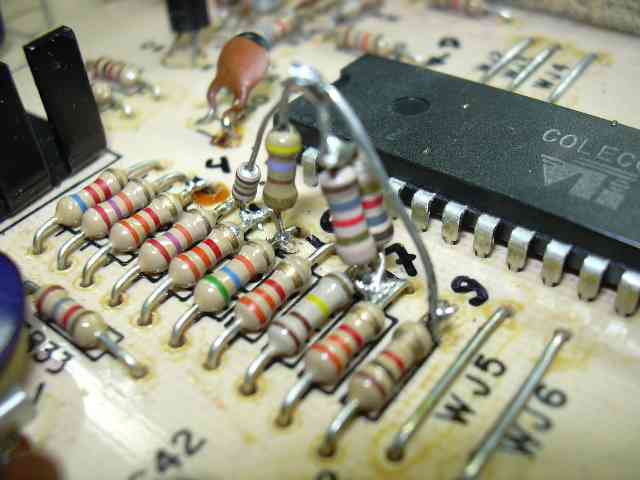 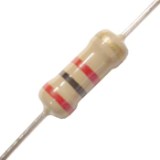 Associação de Resistores
Associamos resistores para aumentar ou diminuir resistências.
Por exemplo: quando queremos proteger um circuito de correntes de alta intensidade.
Podemos associá-los em série, paralelo ou de forma mista.
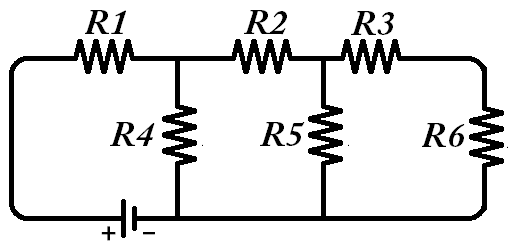 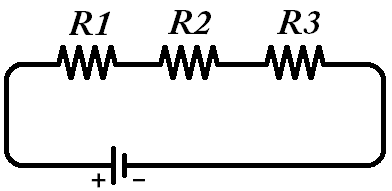 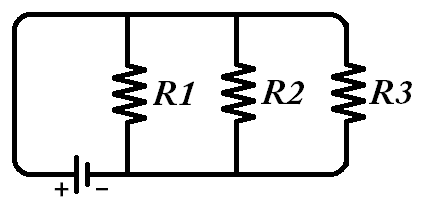 Associação em Paralelo (Req)
A resistência equivalente é o somatório dos inversos de todas as resistências do circuito.
Obs: Resistência equivalente é aquela que representa todas as resistências do circuito.
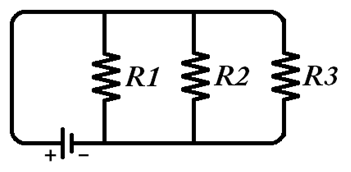 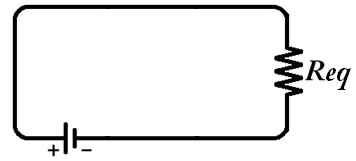 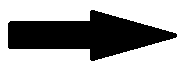 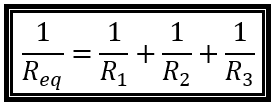 Associação em Paralelo (Intensidade)
A corrente elétrica (intensidade) resultante é a soma de todas as correntes.
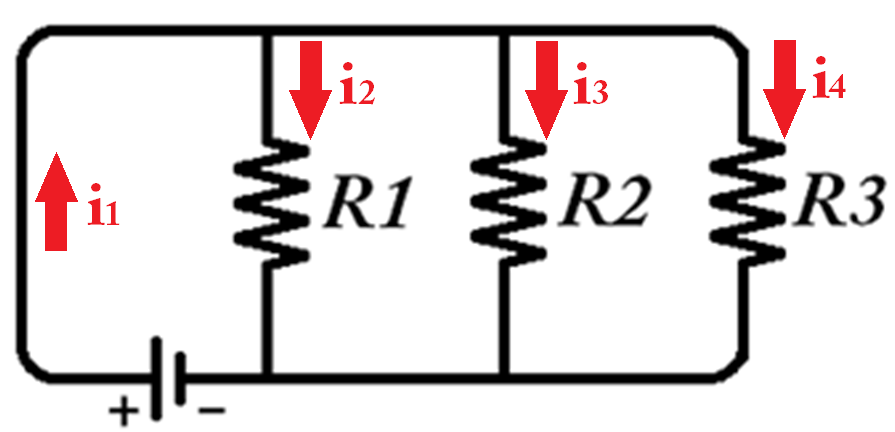 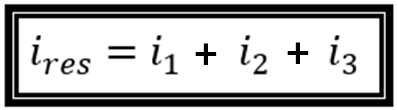 Associação em Paralelo (ddp)
A tensão (ddp) é a mesma para todos os resistores.
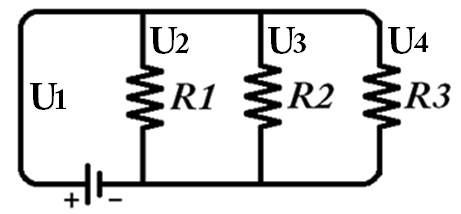 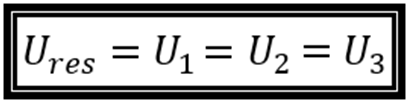 Questão 1
No OA “Circuit Construction Kit: DC (HTML5)” posicione o amperímetro nos pontos A, B e C, indicados na imagem abaixo e verifique quais os valores de Amperagem. Demonstre com cálculos esses valores.
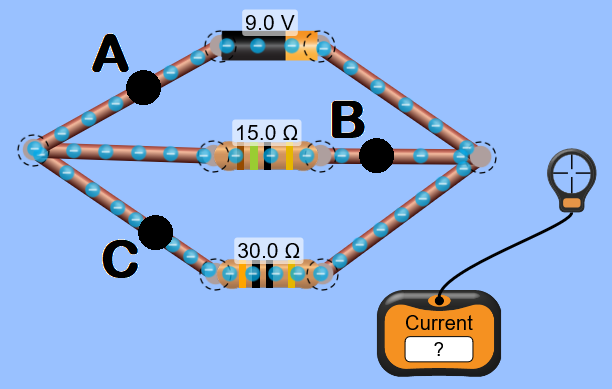 Questão 2
A imagem abaixo mostra um circuito com resistores associados em paralelo. Determine o valor da resistência equivalente e da intensidade da corrente que passa pelo condutor em um ponto próximo à bateria.
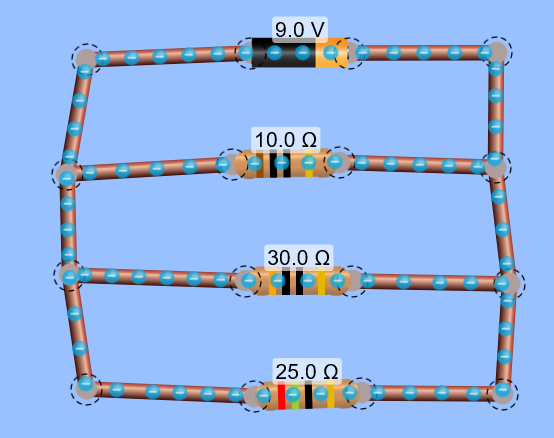 Questão 3
No circuito abaixo, quanto marcará o voltímetro quando colocarmos o eletrodo preto, respectivamente, nos pontos A, B, C, D e E (mantendo o eletrodo laranja no local indicado na imagem abaixo)? Explique.
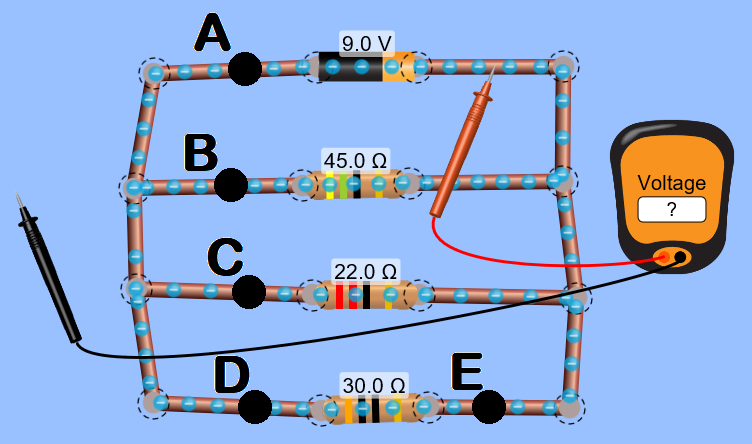 Questão 4
As imagens abaixo mostram dois circuitos distintos com diferentes resistores. Demonstre com cálculos qual a intensidade da corrente, em ampères, marcada pelo amperímetro em cada caso.
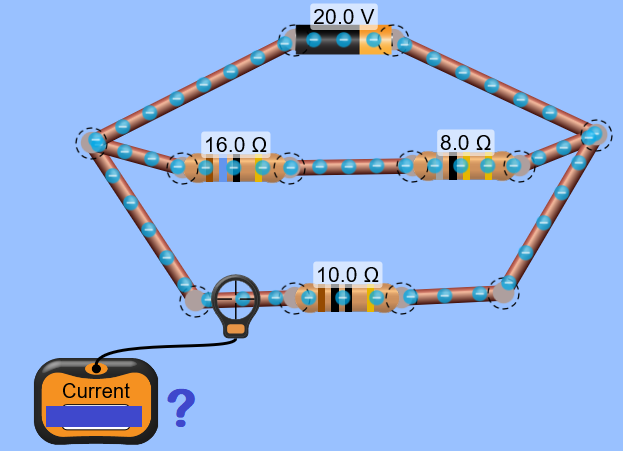 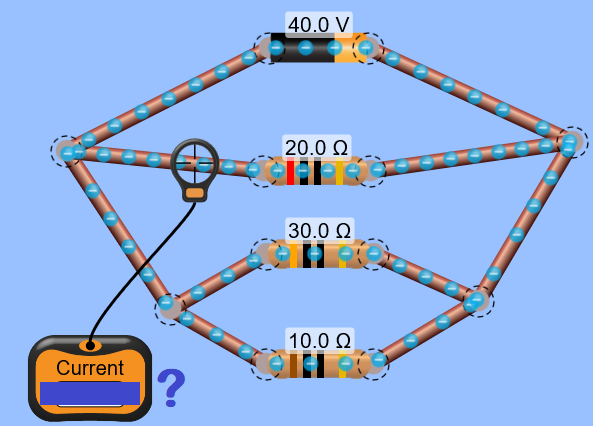